EO Toolkit for Sustainable Cities and Human Settlements
Naledzani Mudau
South African National Space Agency
(EOToolkit partner)
Introduction
Collaborative effort between the Group on Earth Observations (GEO) Earth Observations for Sustainable Development Goals (EO4SDG) Initiative,  UN-Habitat and many other international collaborators, to advance the New Urban Agenda and Sustainable Development Goal 11 to “make cities and human settlements inclusive, safe, resilient and sustainable.”
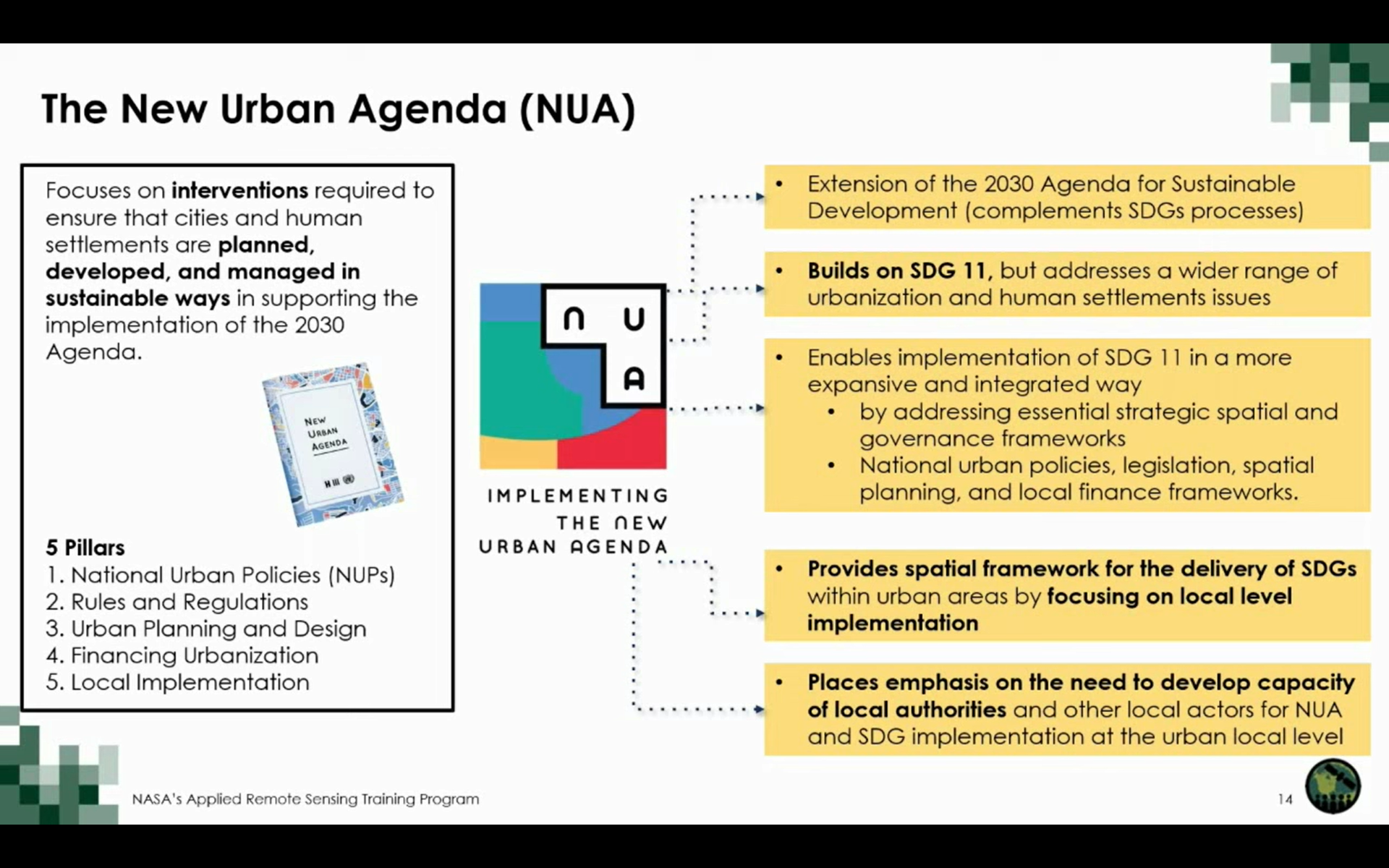 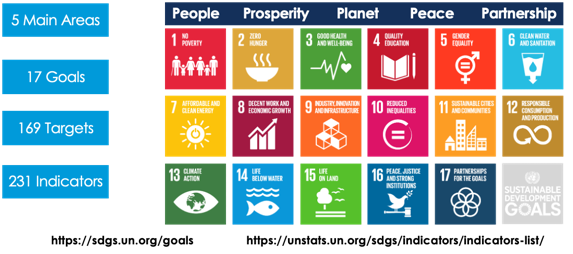 SDG Goal 11,  targets and indicators
SDG 11: Make cities and human settlements inclusive, safe, resilient and sustainable.
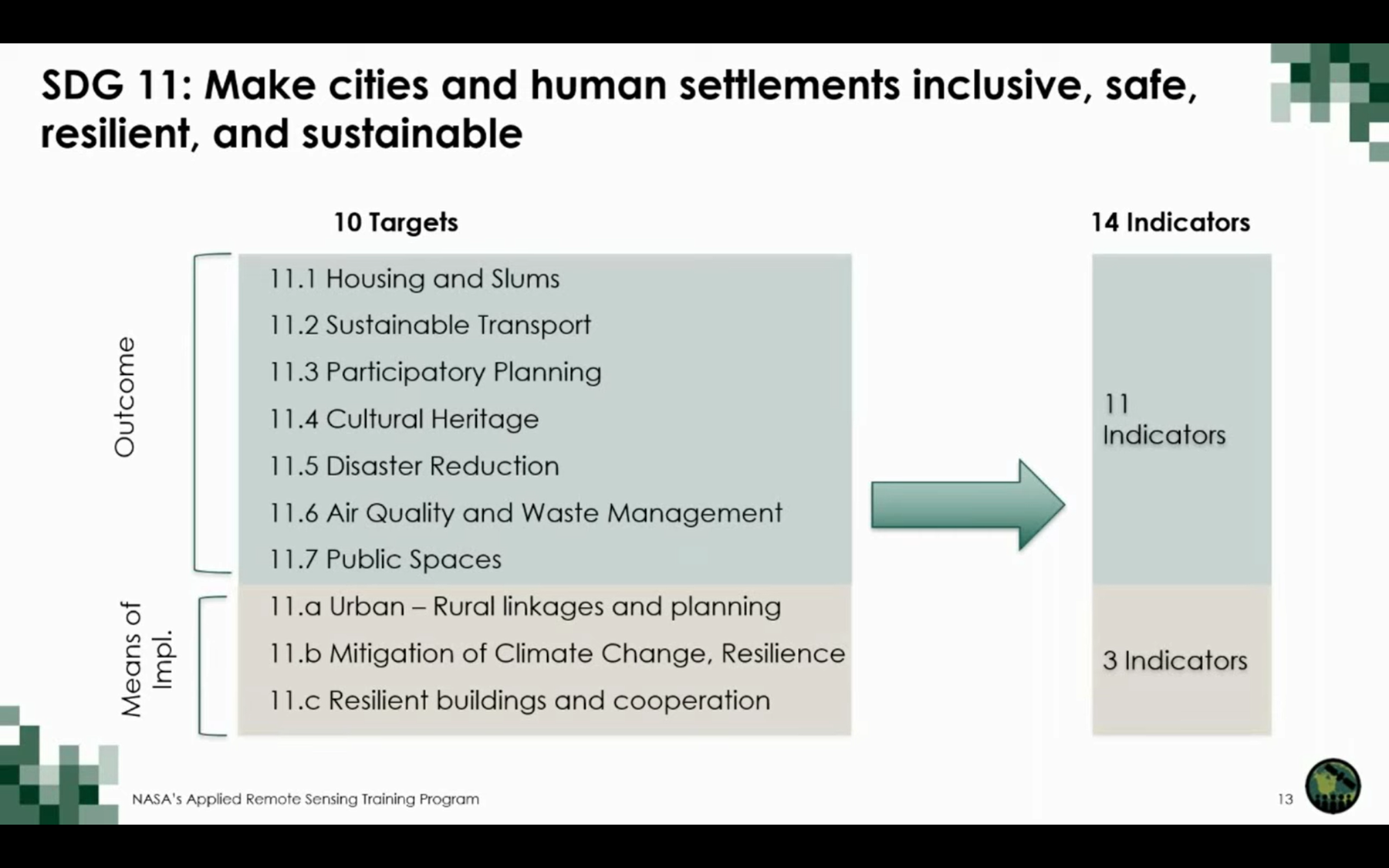 Contribution of EO and GIS in SDG 11 reporting
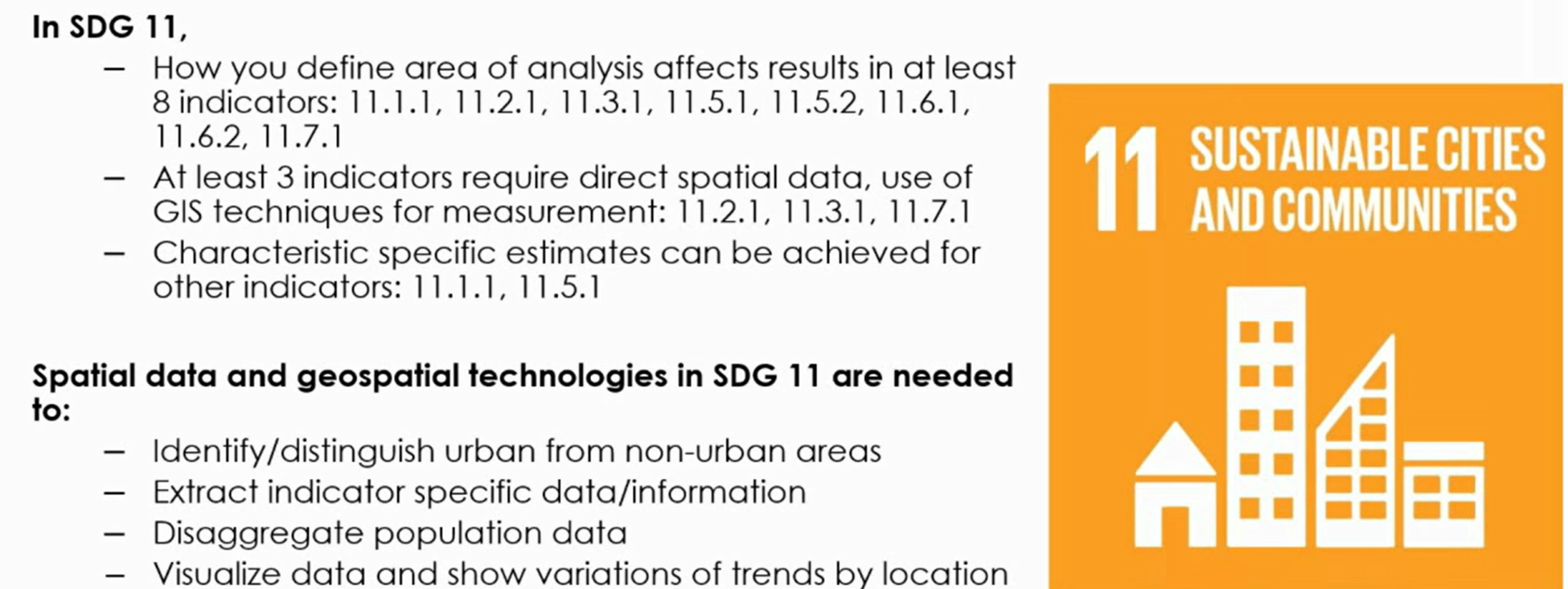 Objectives of the toolkit
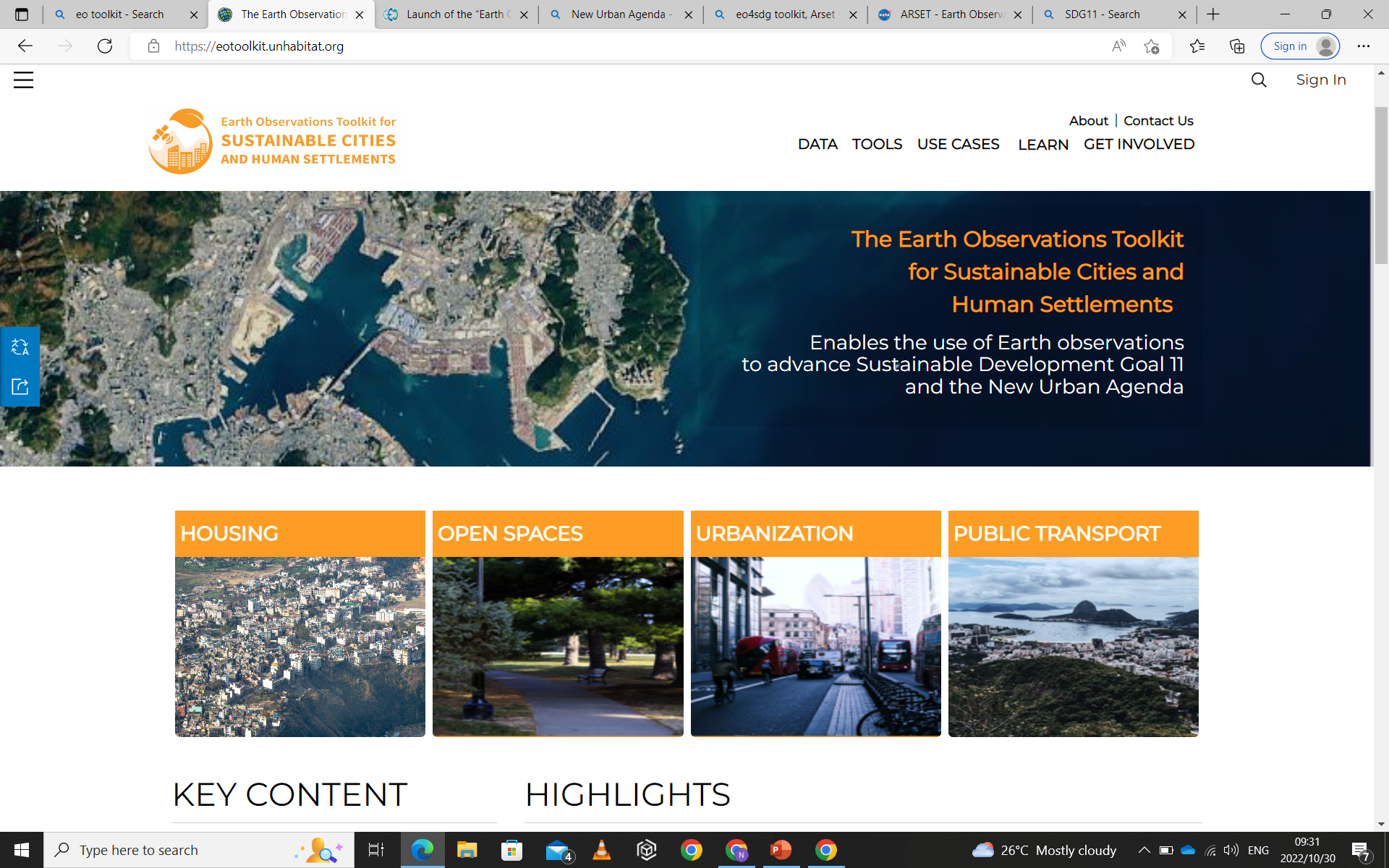 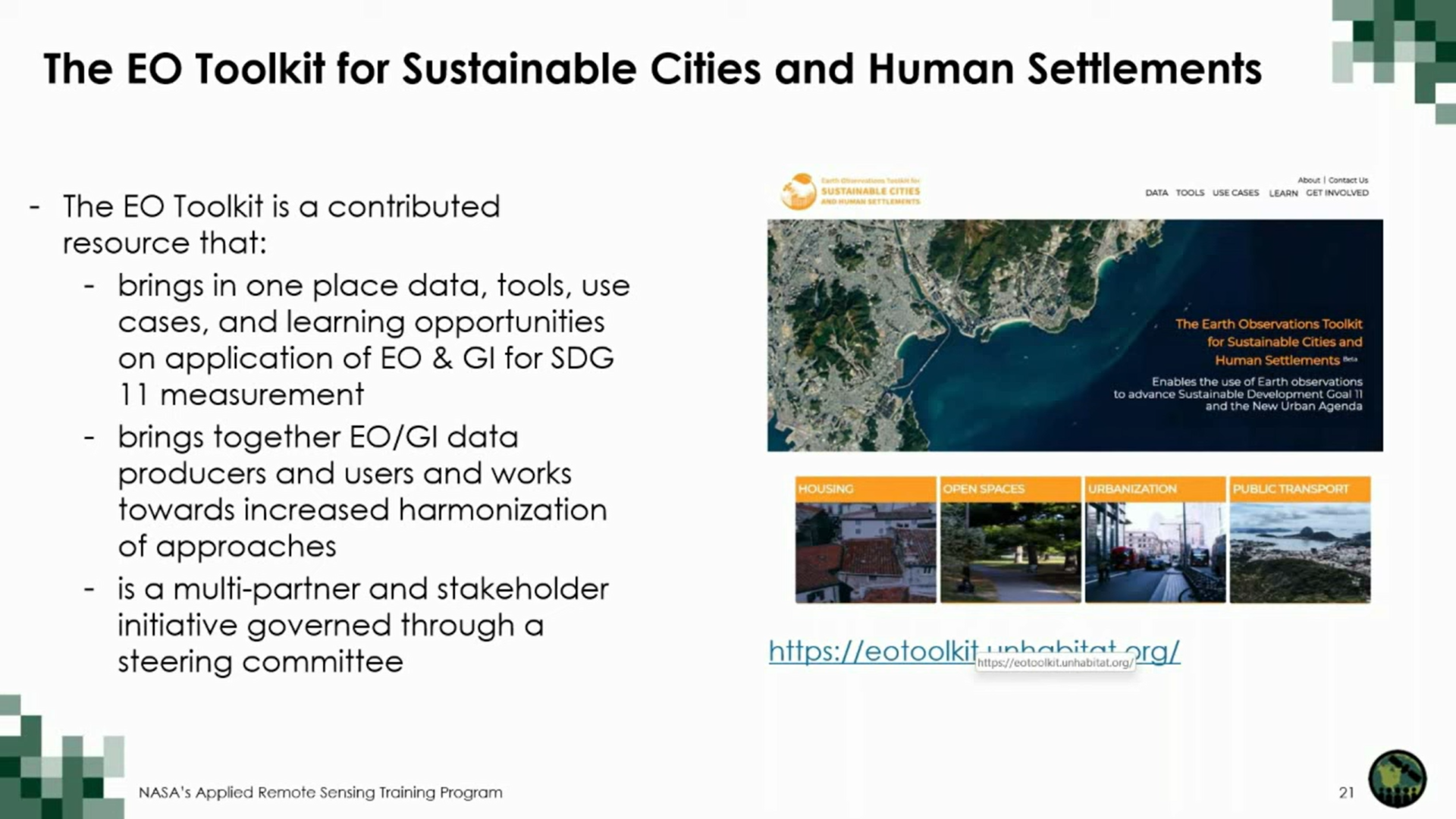 Available data
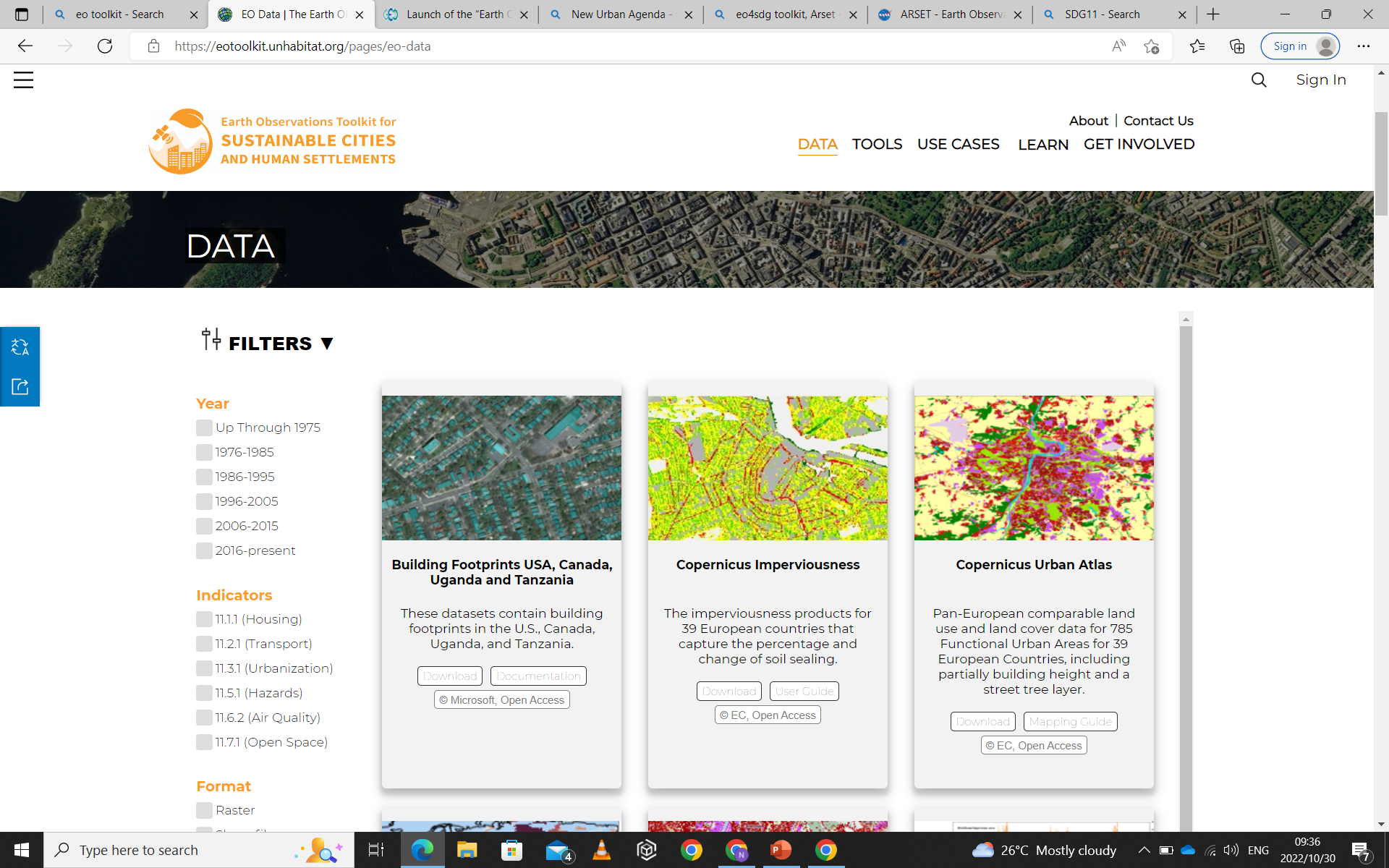 Available tools
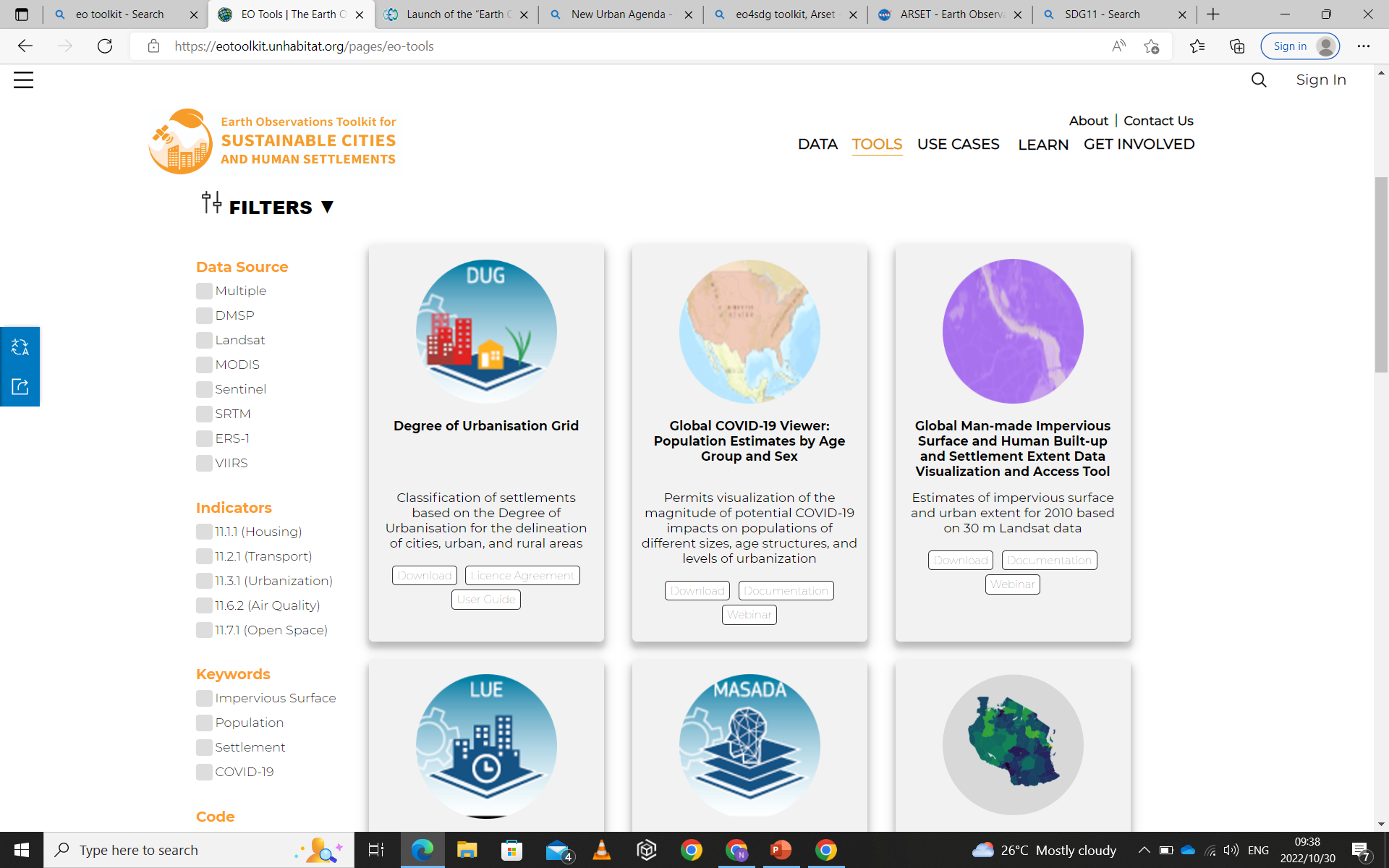 Case studies
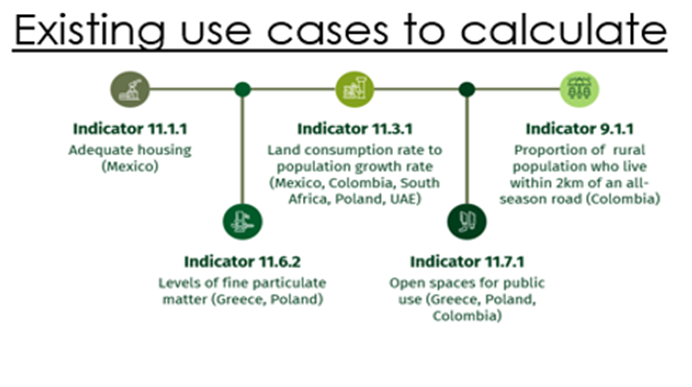 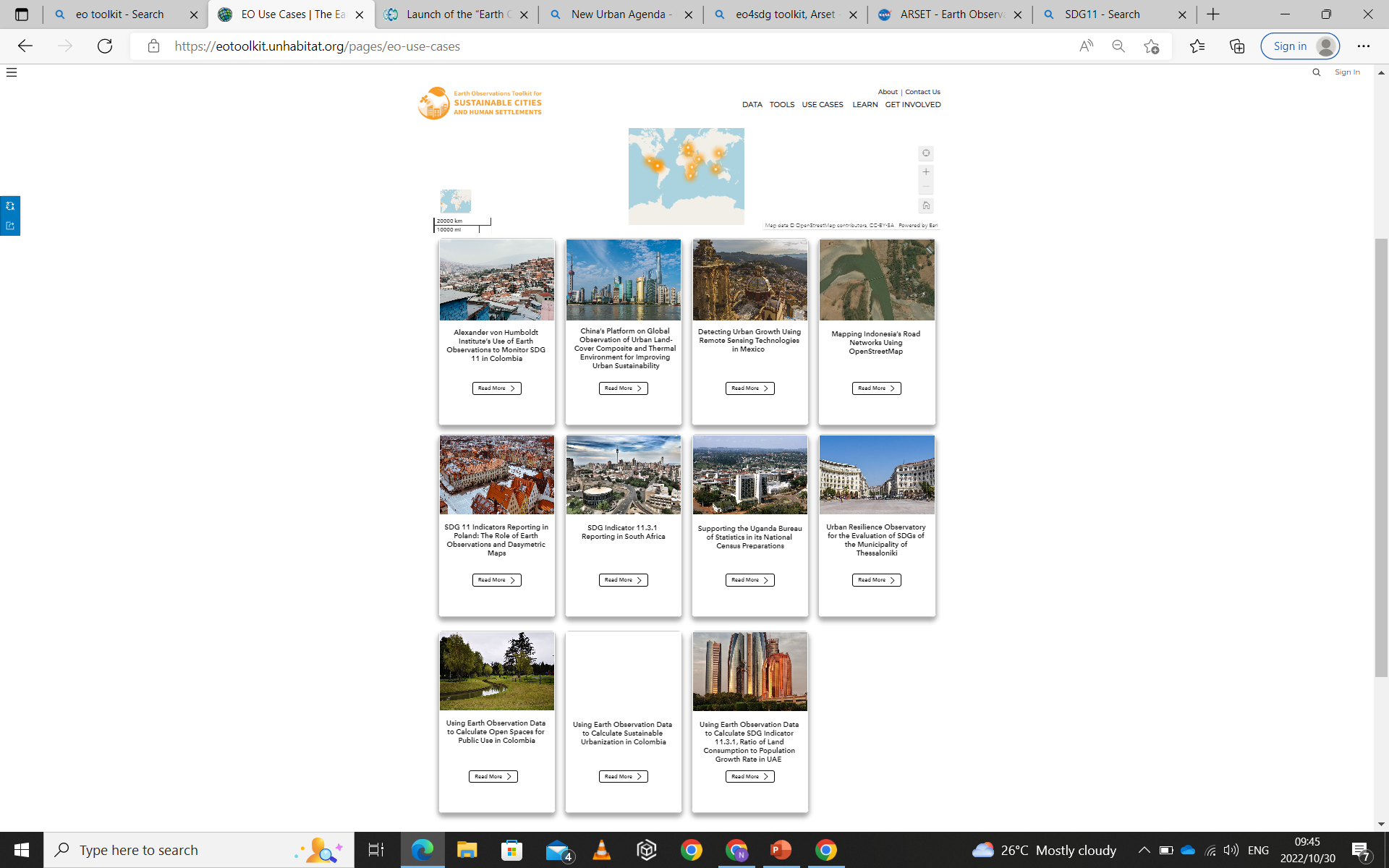 Available resources
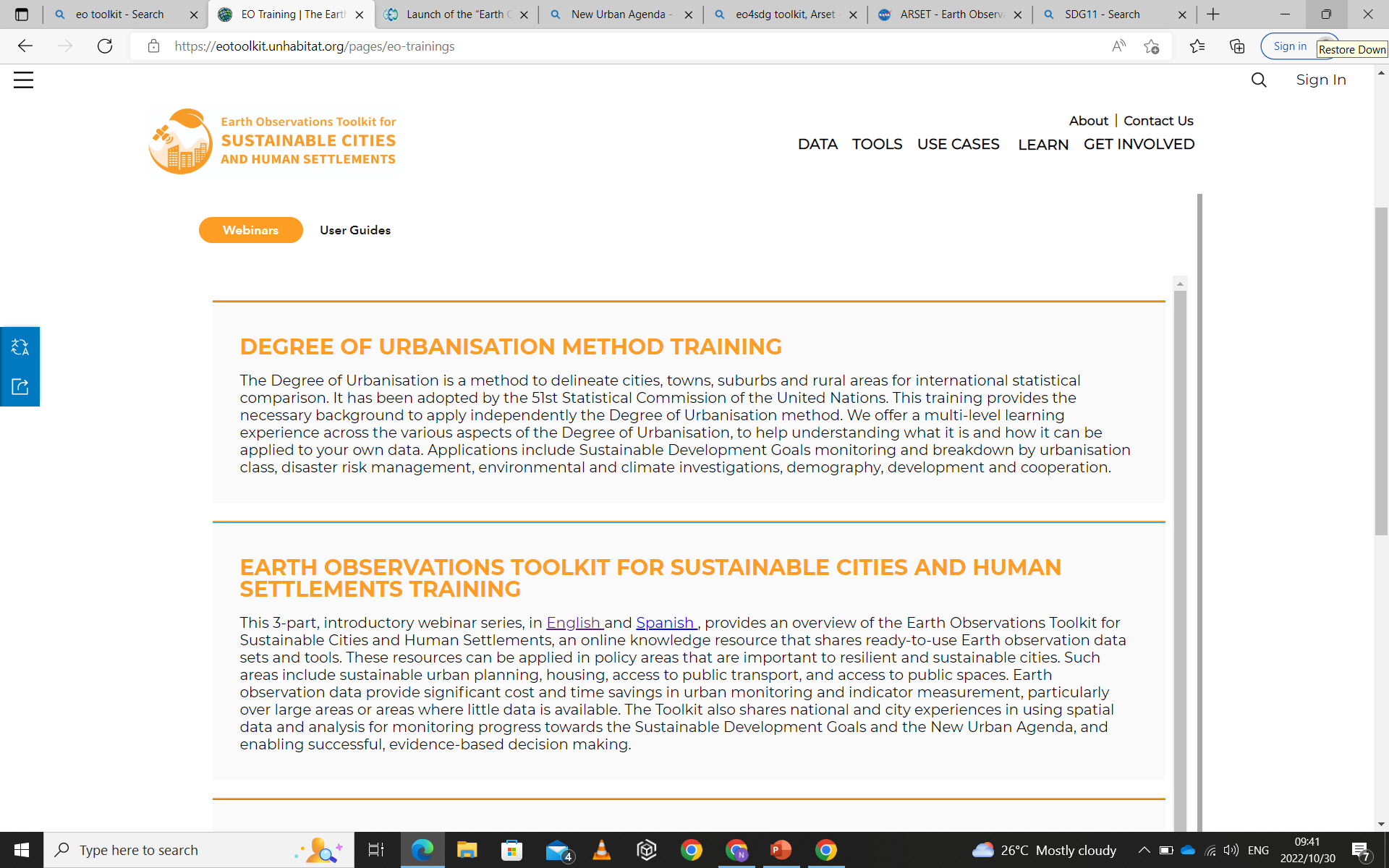 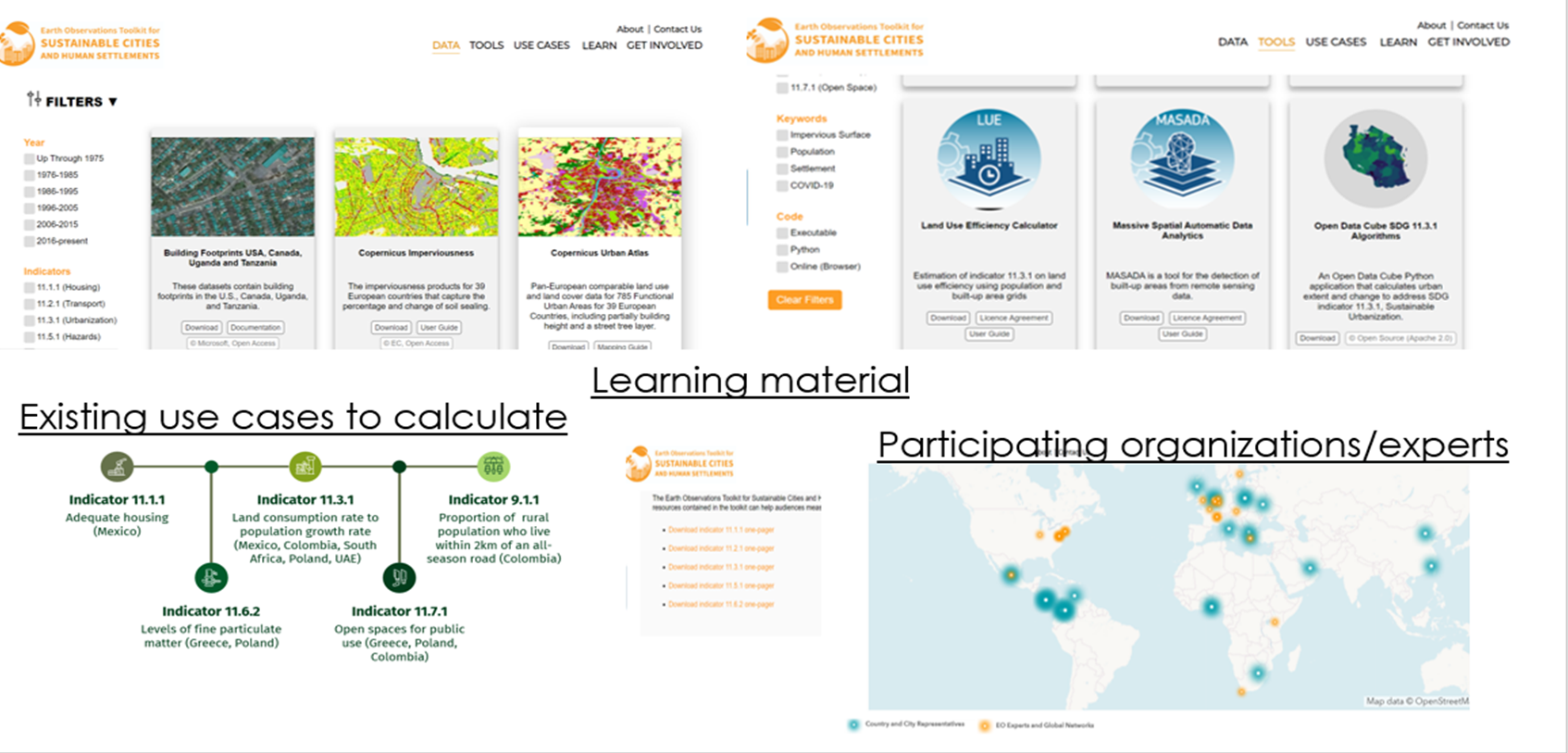 Get involved
https://eotoolkit.unhabitat.org/pages/contribute-to-the-toolkit
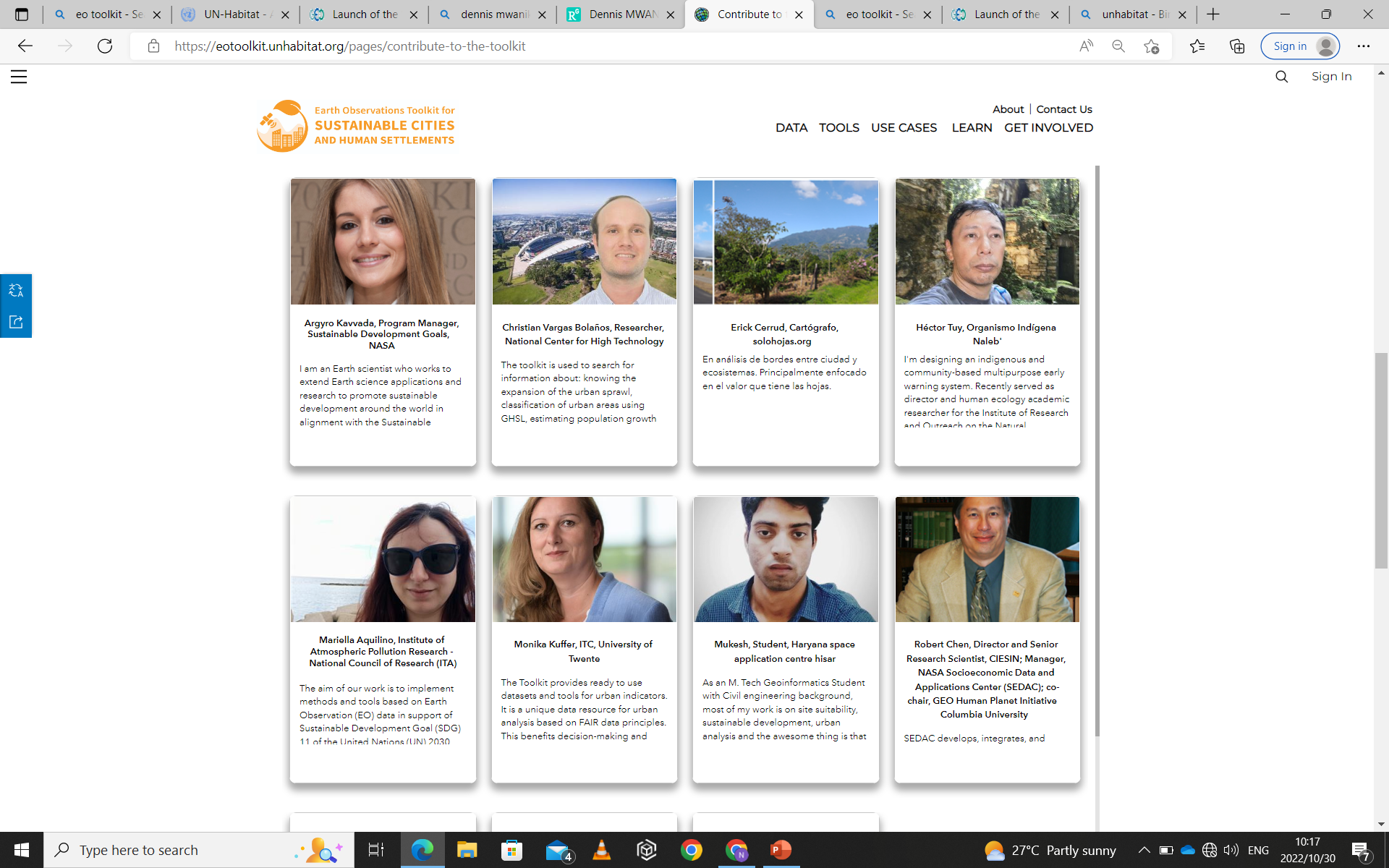 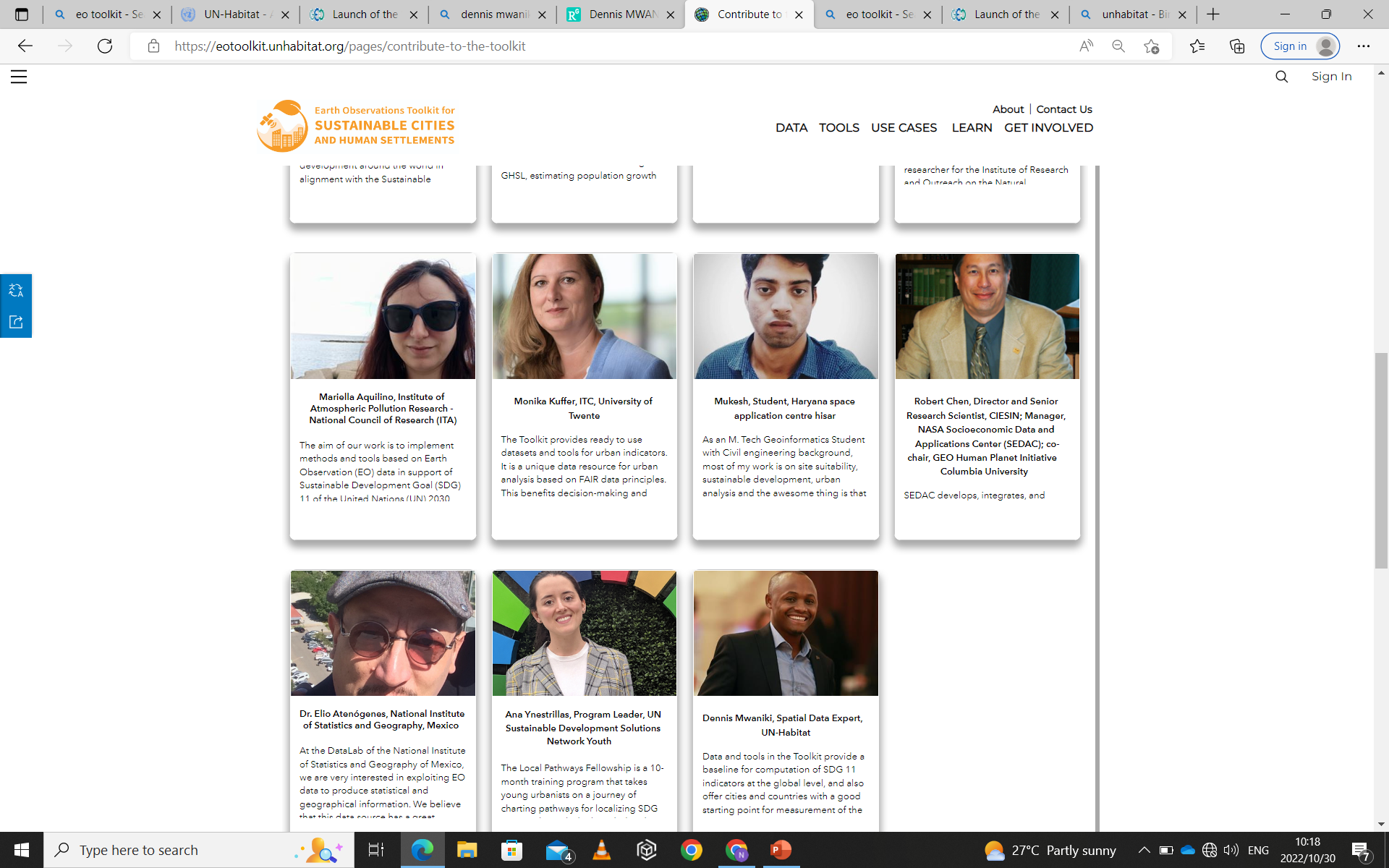 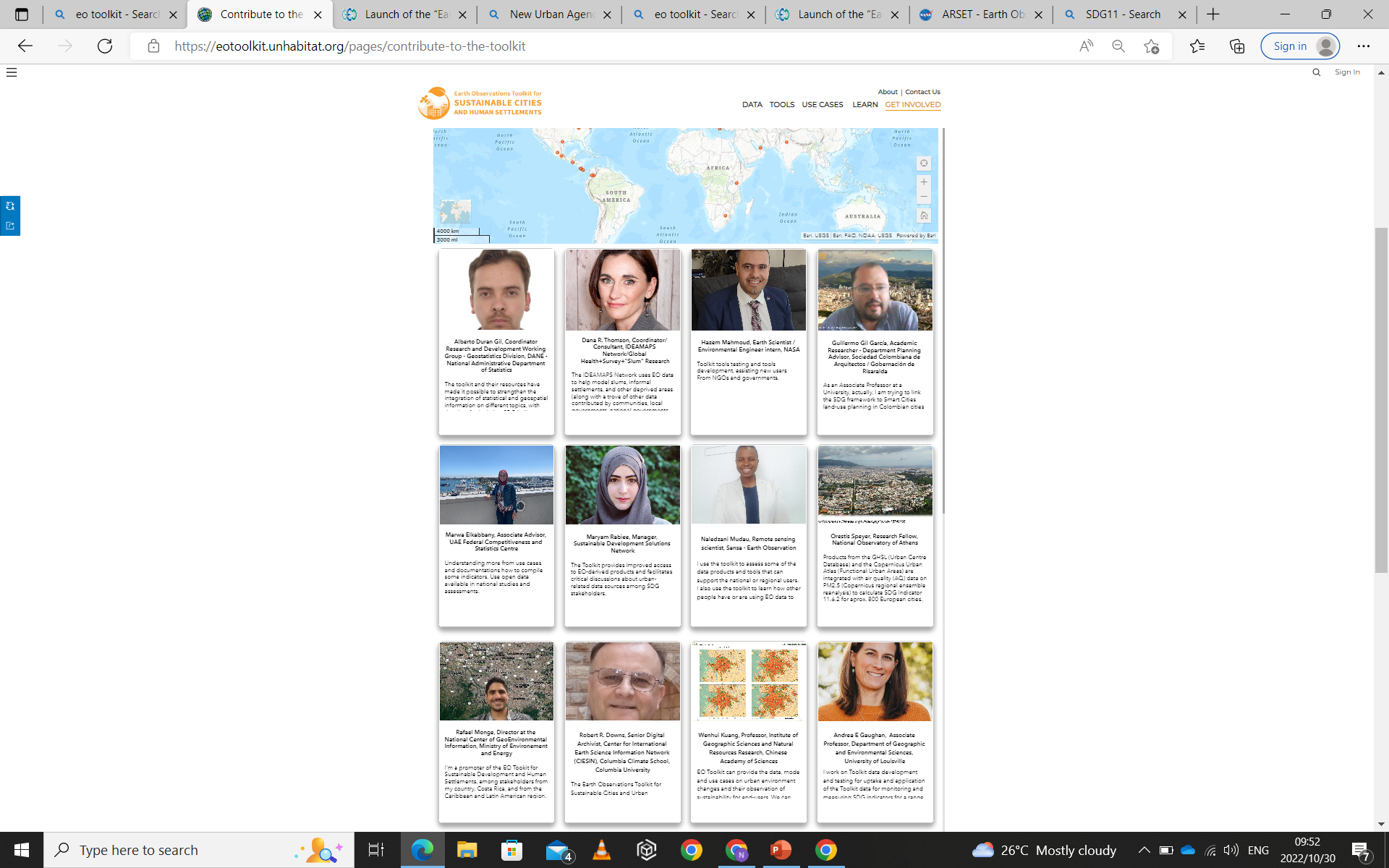 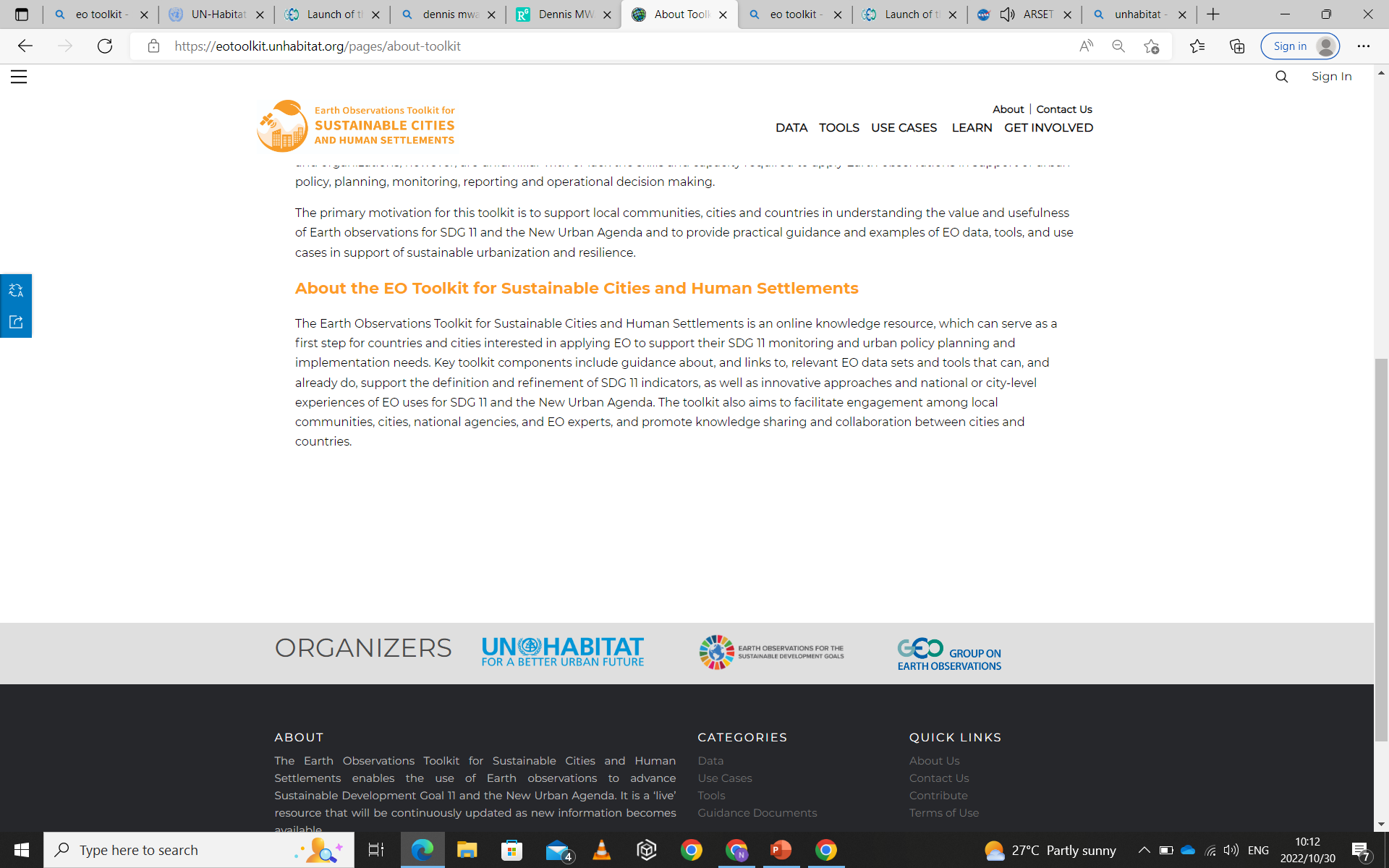 Thank you
Questions?
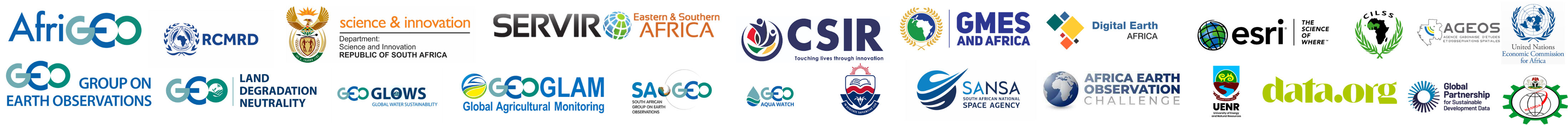